Staying Safe
What to do if you find a knife
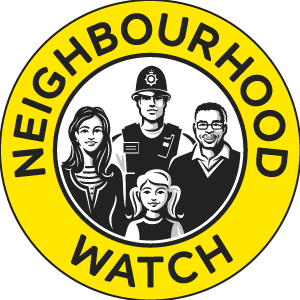 A Presentation by Woolwich Riverside Ward NHW
Knifes are Dangerous
In our area there are many people who carry knives
Some people carry knives and hide them where their friends can find them easily
People can get hurt because of knives
Knives are used to frighten people and sometimes hurt them
They are left in bushes, behind walls, in between sheds etc
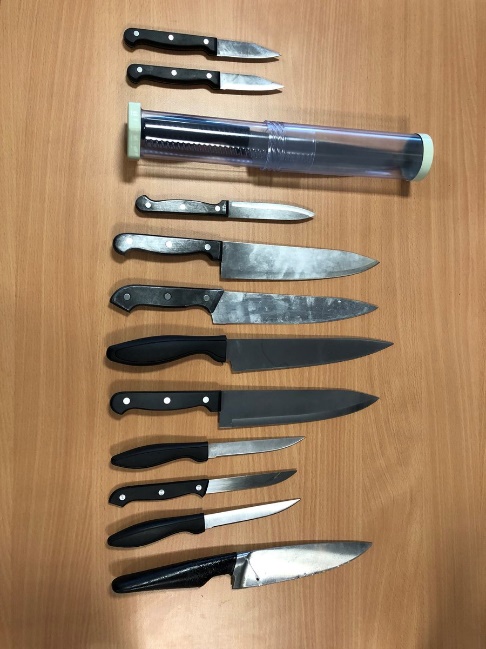 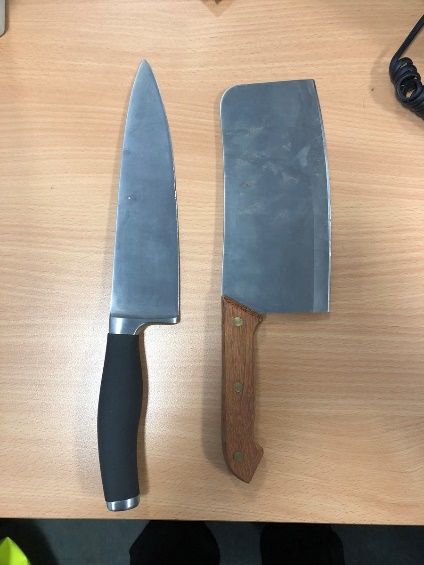 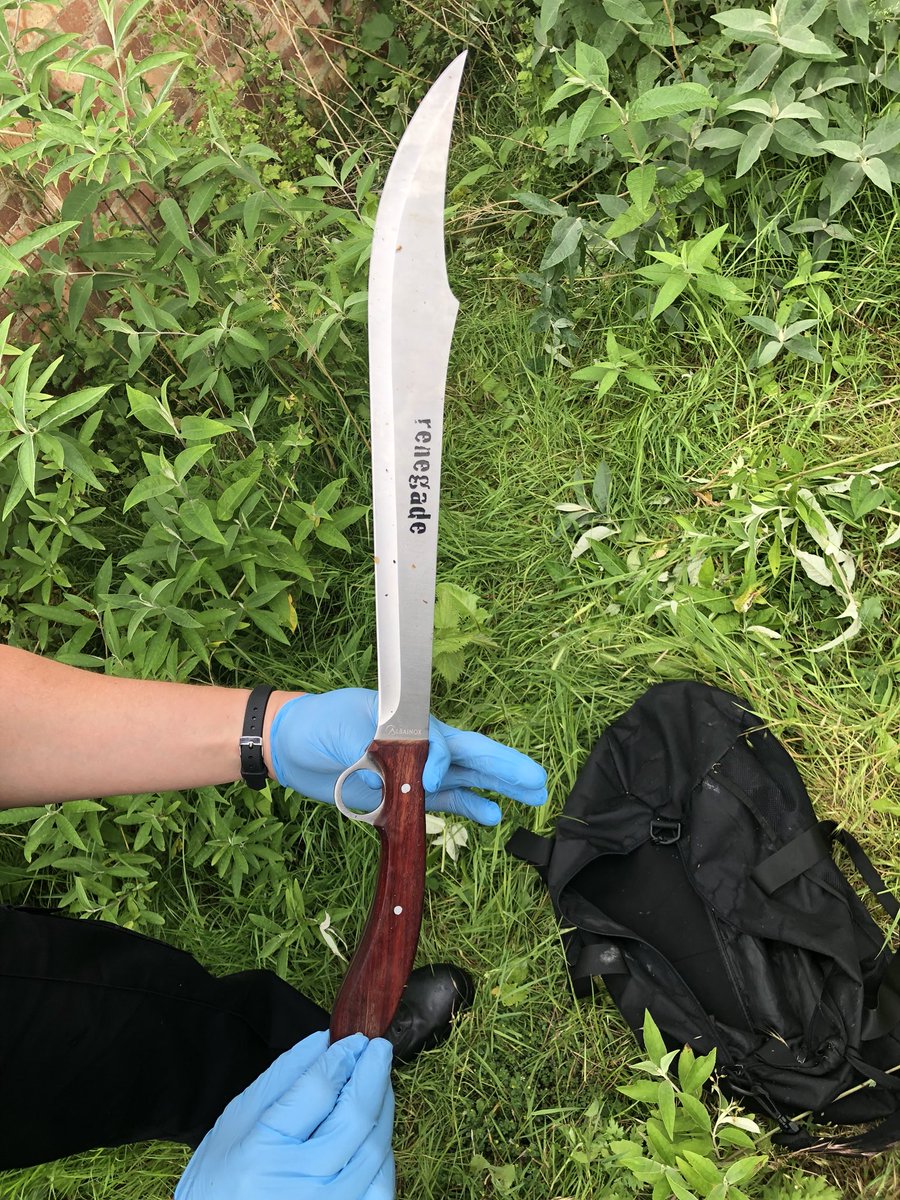 These are knives found in OUR area by the local police teams
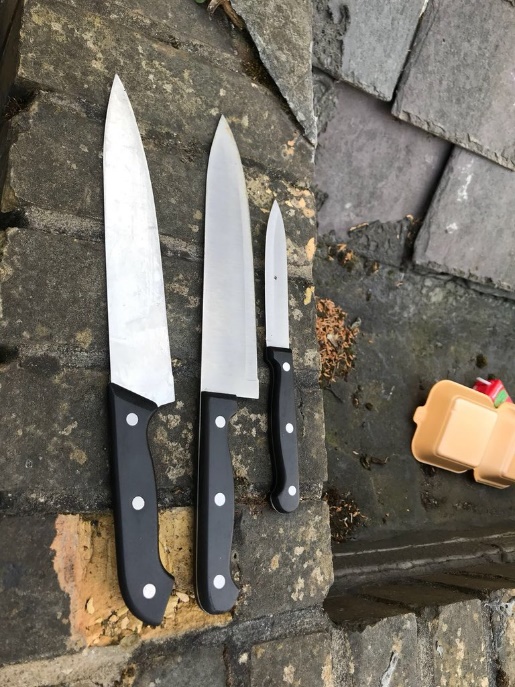 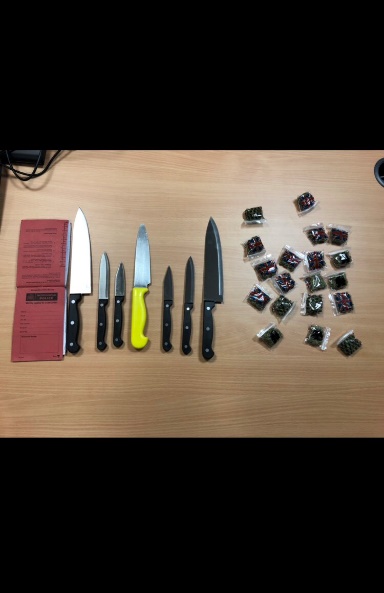 What Should You Do If You Find A Knife?
Should You Pick It Up?
No -  Its very dangerous, it has a sharp blade and you could hurt yourself
Should you just leave it and say nothing?
No – You should report it to an adult and the police call 101 OR 999
Can you describe it?	
Saying what it looks like gives the police great information 
You need to tell police where it is
Giving the police the correct location of the knife is really, really useful

ABOVE ALL STAY SAFE
What You Should Do If You Find a Knife?
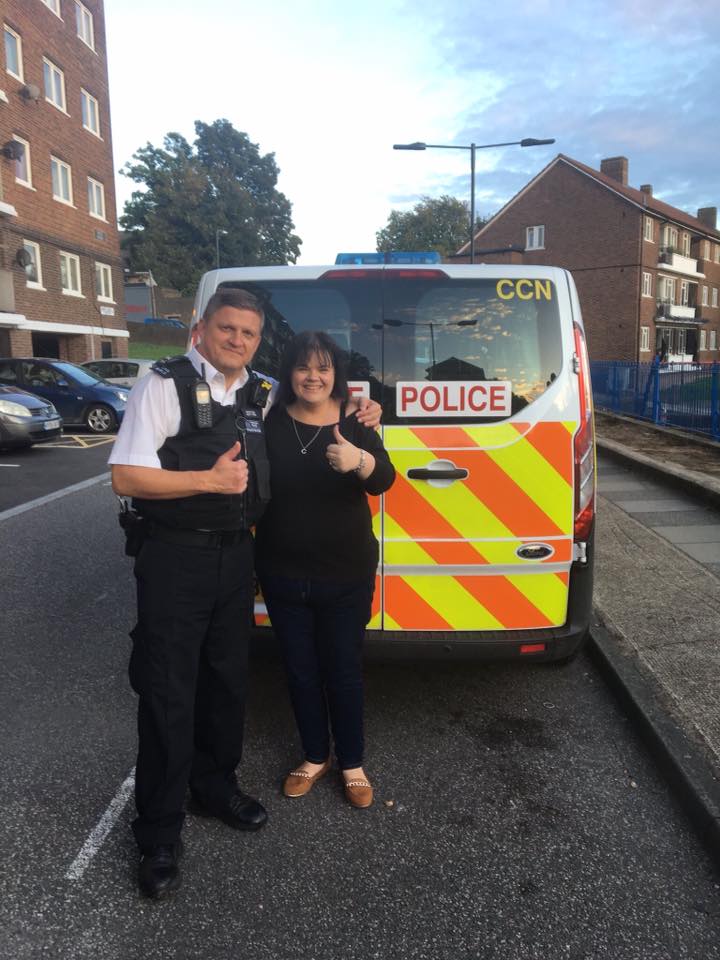 WORKING TOGETHER WE CAN BUILD A SAFER STRONGER COMMUNITY
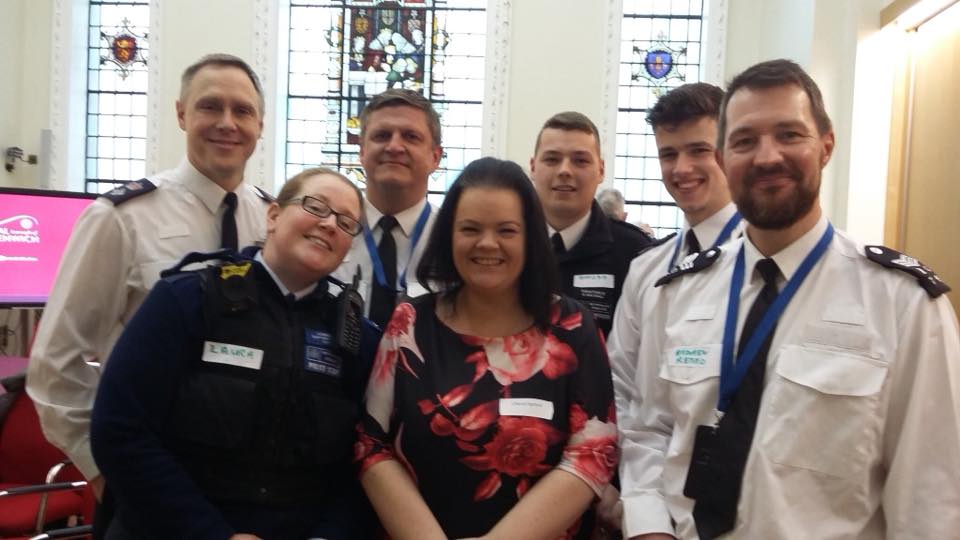 Joining Neighbourhood Watch
Helping with Weapon Sweeps
Assisting the police teams who work to keep our area safe.